Monza, 10 aprile 2018
					Sporting Club
IL CONTRATTO DI LEASING FINANZIARIO
IL NUOVO TIPO CONTRATTUALE
INTRODOTTO DALLA LEGGE SULLA CONCORRENZA (L.N. 124/2017)


LA VENDITA DEL BENE A SEGUITO DELL’INADEMPIMENTO DELL’UTILIZZATORE
1
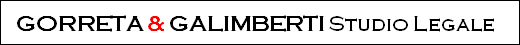 Monza, 10 aprile 2018
Sporting Club
Monza, 10 aprile 2018
										Sporting Club
Il contratto di Leasing finanziario (L.N. 124/2017): la vendita del bene a seguito dell’inadempimento dell’utilizzatore
LA VENDITA

presupposti
protagonista il concedente
criteri
prezzo
indici di riferimento
2
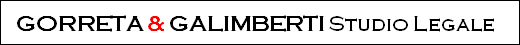 Monza, 10 aprile 2018
										Sporting Club
Il contratto di Leasing finanziario (L.N. 124/2017): la vendita del bene a seguito dell’inadempimento dell’utilizzatore
IL PERITO

requisiti

nomina

indipendenza
3
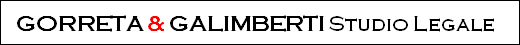 Monza, 10 aprile 2018
										Sporting Club
Il contratto di Leasing finanziario (L.N. 124/2017): la vendita del bene a seguito dell’inadempimento dell’utilizzatore
IL RICAVO

canoni scaduti/a scadere (capitale)
prezzo opzione finale di acquisto
spese di recupero/conservazione
stima
fermo il recupero del credito residuo
4
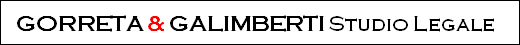 Monza, 10 aprile 2018
				Sporting Club
IL CONTRATTO DI LEASING FINANZIARIO
IL NUOVO TIPO CONTRATTUALE
INTRODOTTO DALLA LEGGE SULLA CONCORRENZA (L.N. 124/2017)



CONCLUSIONI
&
QUESTIONI
5
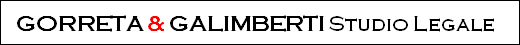